Figure 6. (top) Blocks of channels, showing the effect of TMS on oxy-Hb. Blue shows a decrease of oxy-Hb with TMS and ...
Cereb Cortex, Volume 20, Issue 5, May 2010, Pages 1037–1045, https://doi.org/10.1093/cercor/bhp163
The content of this slide may be subject to copyright: please see the slide notes for details.
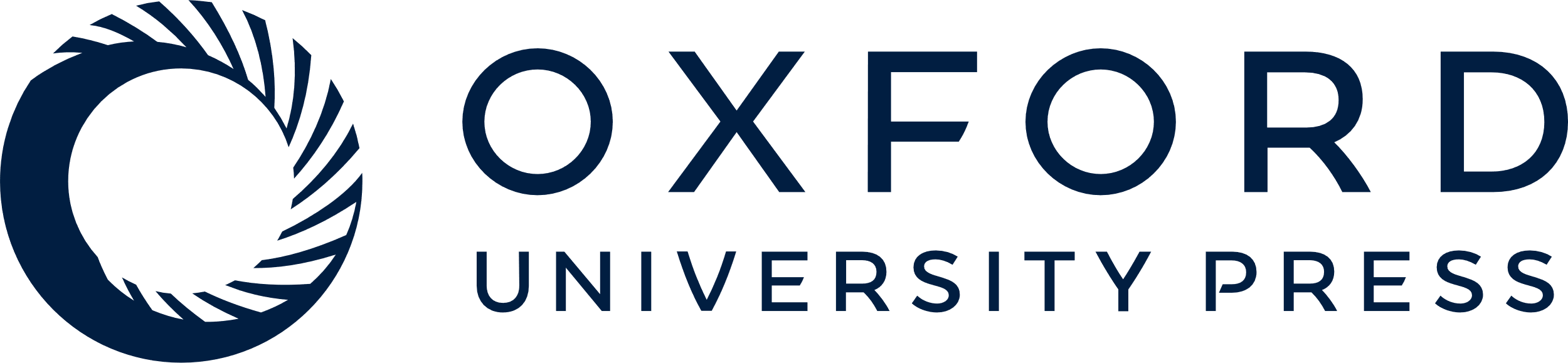 [Speaker Notes: Figure 6. (top) Blocks of channels, showing the effect of TMS on oxy-Hb. Blue shows a decrease of oxy-Hb with TMS and red shows an increase. The effect of TMS was hemispherically specific throughout the task. None of the changes of channels overlapped between TMS sites. (bottom) Diagram of the NIRS channels on a brain surface, indicating the rough positions of 52 NIRS channels.


Unless provided in the caption above, the following copyright applies to the content of this slide: © The Author 2009. Published by Oxford University Press. All rights reserved. For permissions, please e-mail: journals.permissions@oxfordjournals.org]